2023 INDOT HydraulicPolicy Updates
Bill P Schmidt, P.E.
Alex Schwinghamer, P.E.
Hydraulics Division
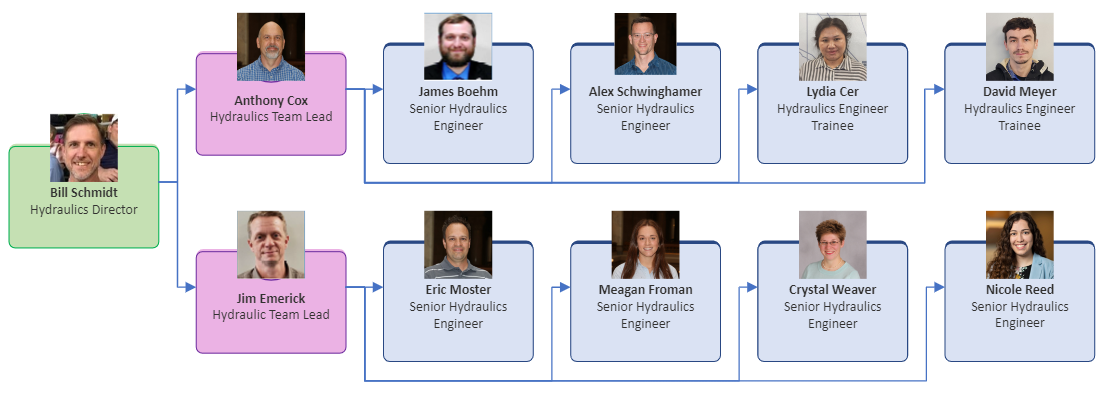 [Speaker Notes: 6 SR ENG, 3 JR ENG]
Agenda
Replacement in Kind (RIK) Policy

Riprap Size for Small Culverts

Joint Probability of Indiana Confluences (JTRP Study)

Slab Top Design
What is Replacement in Kind (for this policy) ?
The ability to replace a culvert with a similar structure without requiring hydraulic calculations or INDOT Hydraulics review under certain conditions.

The key words are “under certain conditions”.  The conditions are in place to limit the policy to the lower risk scenarios
RIK Policy – Key Highlights
Expansion of existing Maintenance Memo (11-06) to include other types of projects


Culvert size increased from <36” span to <48” span to capture all CLVs


When meeting all the conditions of IDM 203-2.08, hydraulic analysis is not required and doesn’t require a INDOT hydraulic review
Why?
Reasons for the RIK Policy Expansion
Capacity, work-flow, and non-production goals
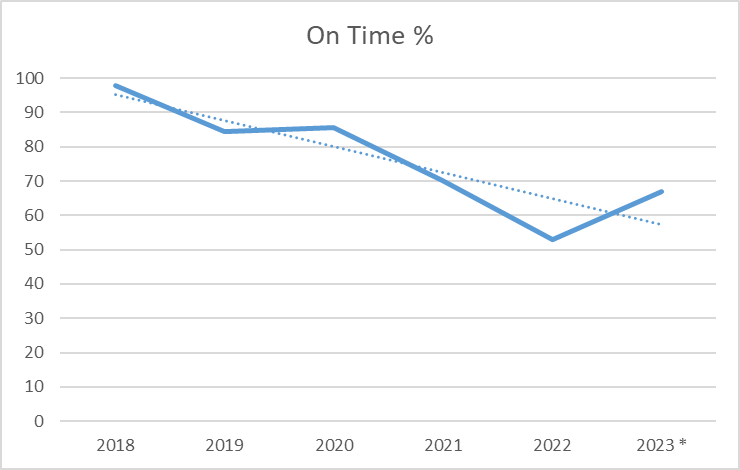 * Extrapolated from Jan thru Sep, to end of year
Reasons for the RIK Policy Expansion
Constraints in hydrologic and hydraulic methods that overestimate results
Mainly watersheds that are flat, sandy, high storage, field tiles, or watershed limitations
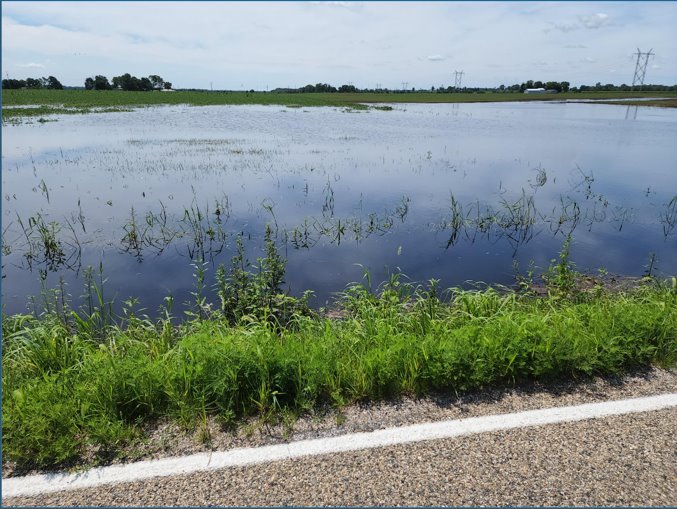 Side Benefits for the RIK Policy Expansion
Cost Benefits


Time Benefits


Only Used in Low Risk Scenarios (Avoid making it potentially worse)
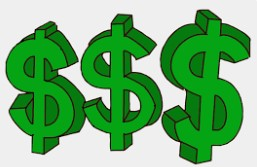 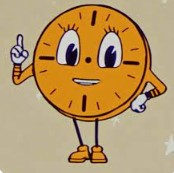 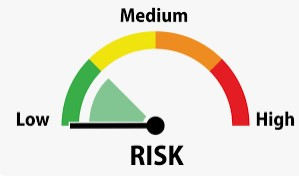 Types of Projects
Types of Projects
YES

Design contract projects such as overlays and minor pavement repairs that are intended to extend the life of existing pavement



NO

Fully access-controlled corridor (example: freeway)
Reconstruction projects 
New pavement
Existing Conditions
Existing Conditions
Must be Culverts < 48” span (all CLVs)

The existing culvert does not have any known drainage issues – Designer should contact District Culvert Asset Engineer.   Culvert Asset Engineer should contact the Maintenance Engineer for verification.  Documentation should be placed in the Engineering Assessment Report, Field Check Minutes, or Design Computations.

EXAMPLES:
No scour holes/erosion
No siltation
No history of overtopping
No ponding debris
No drainage complaints
Existing Conditions
No twin pipes



No liners
You can replace in kind an existing liner, but it will have to match the original host pipe size
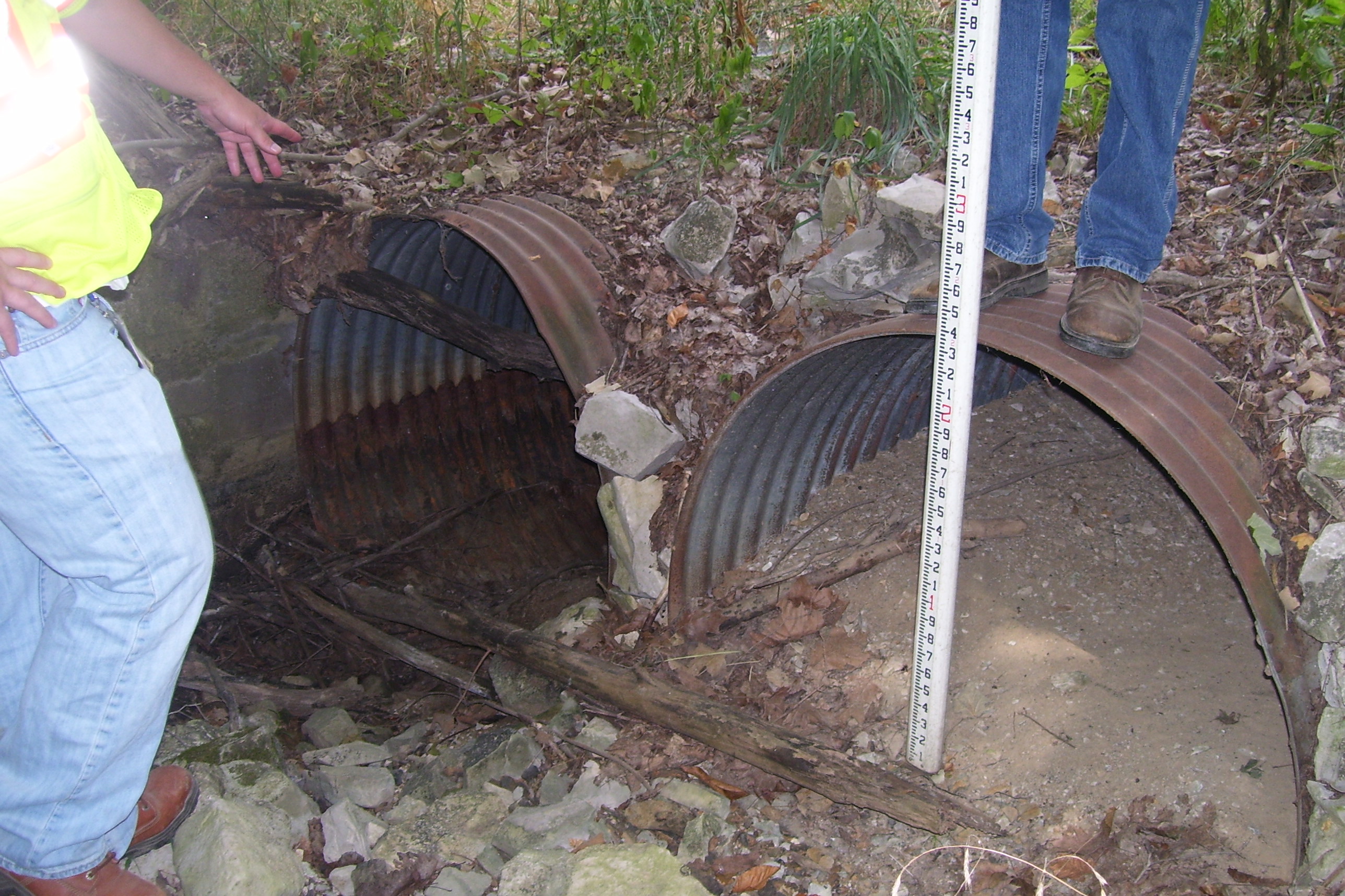 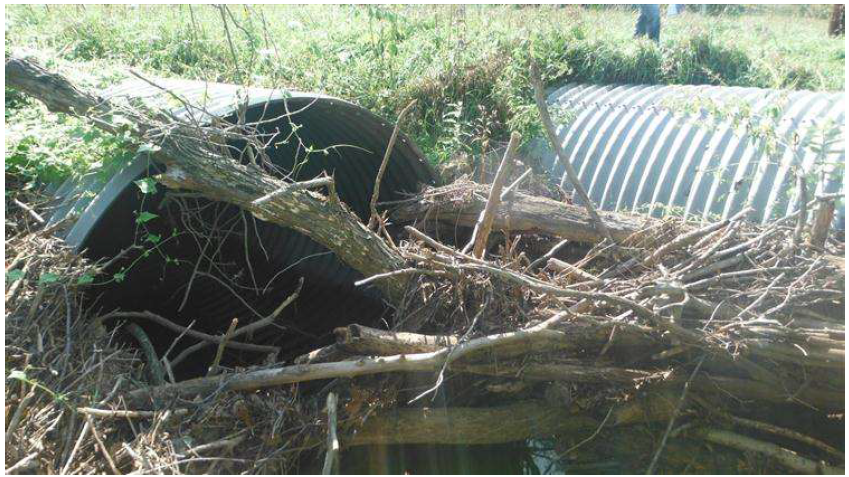 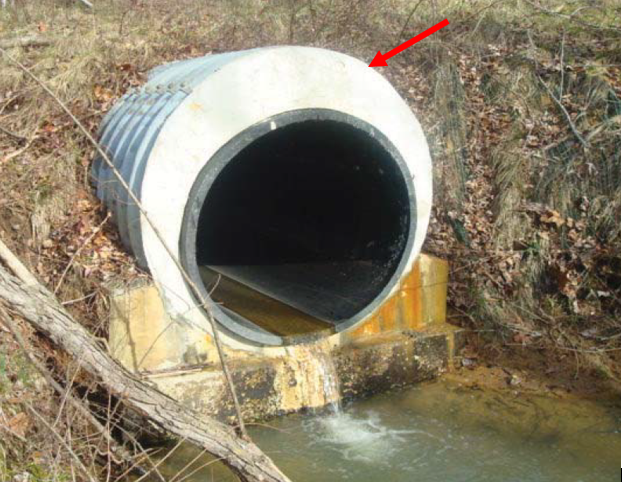 Existing Conditions
No Median Drains
They will need to be analyzed and reviewed
Considered high risk
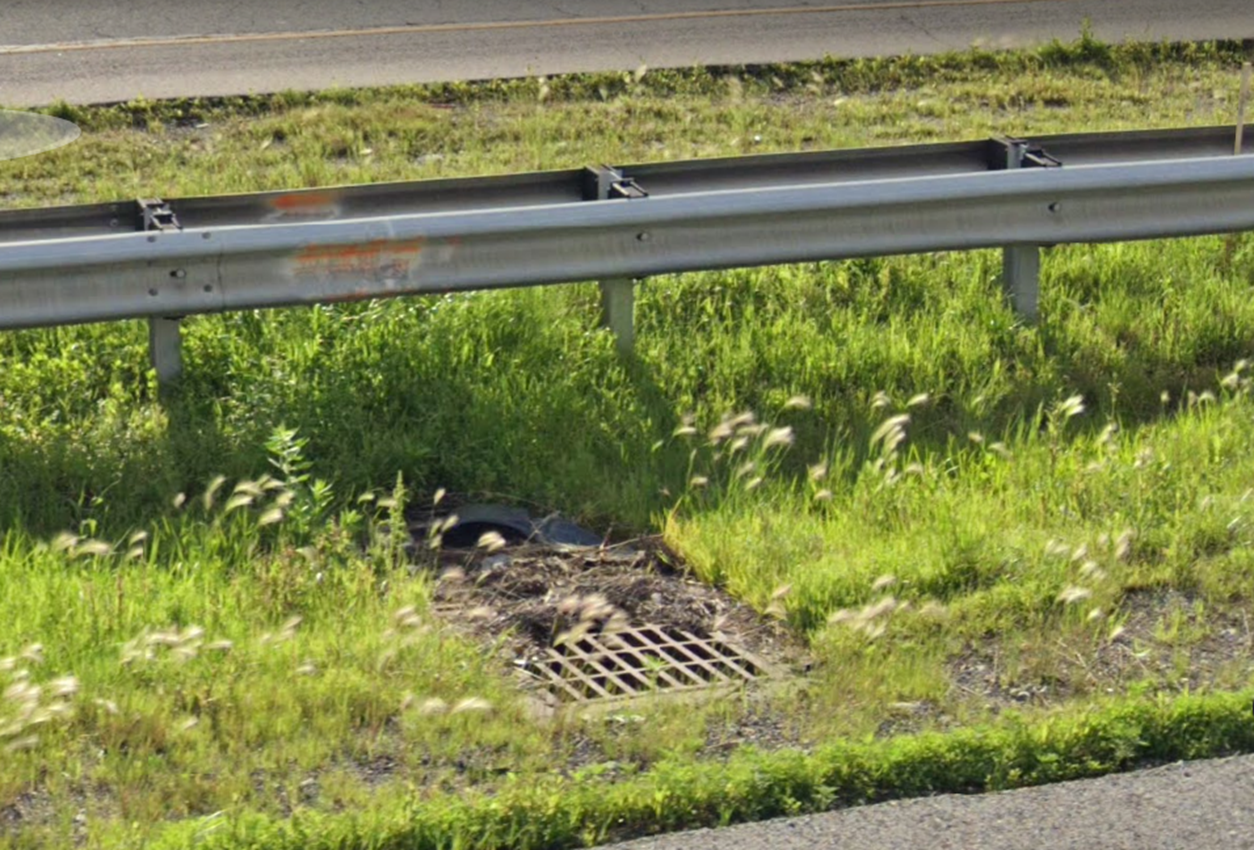 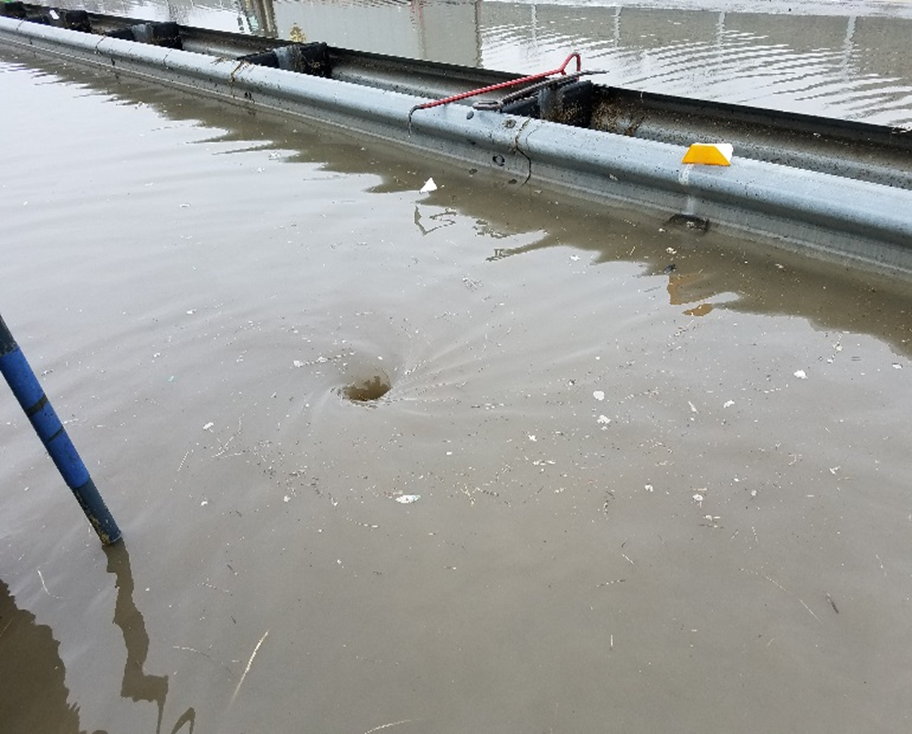 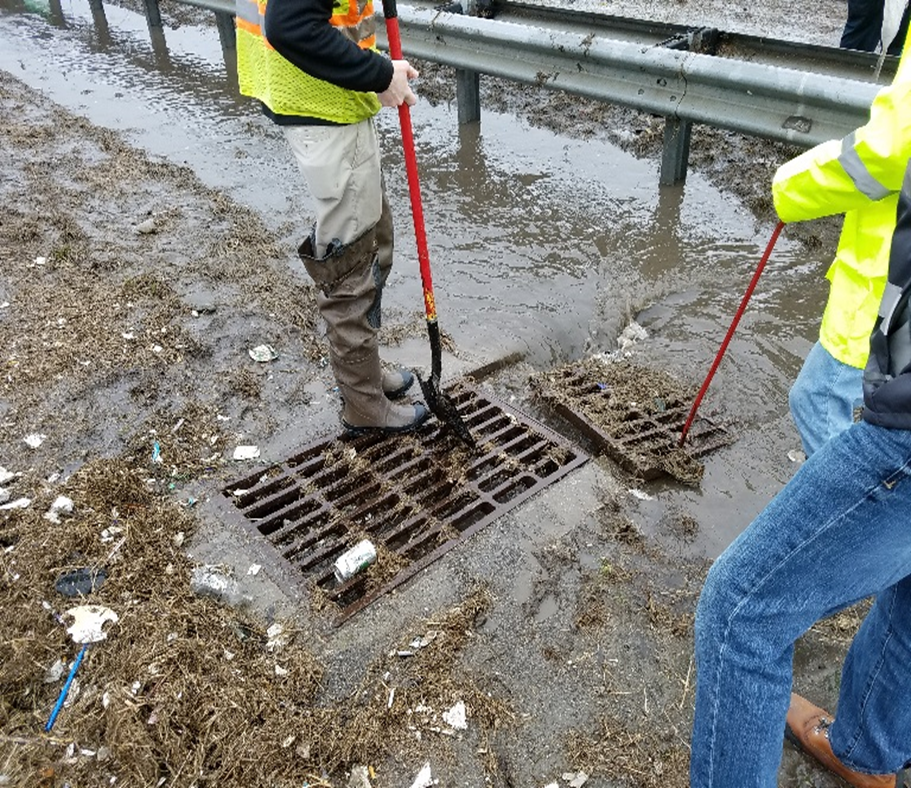 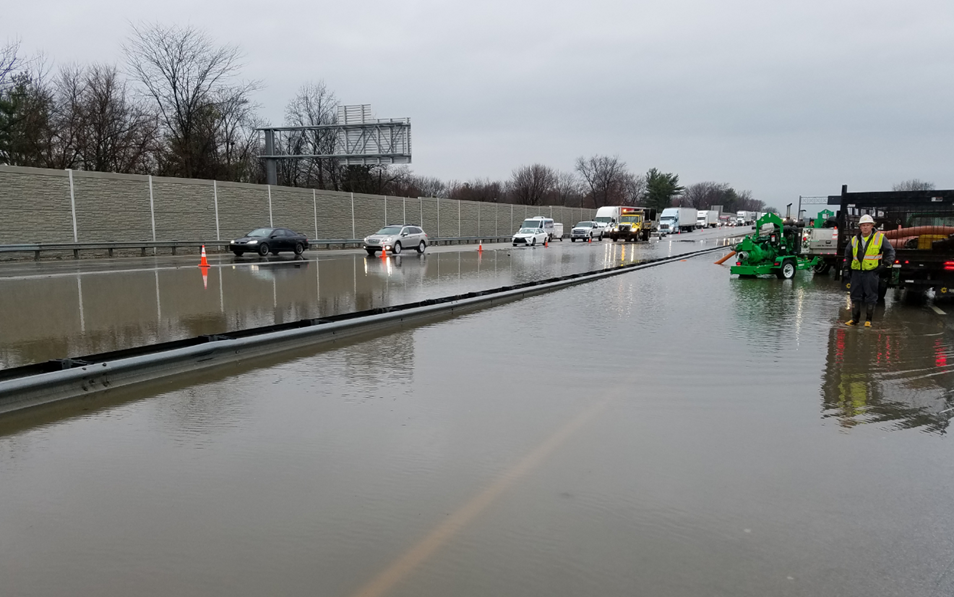 Proposed Conditions
Proposed Conditions
Replacement culvert must be same dimensions as existing…..except
If Required to be sumped, the rise of culvert should be increased by the sump amount


Replacement pipe must be the same material (example: corrugated to corrugated)
would likely allow corrugated to smooth with revetment riprap at the outlet if slope is not too steep
Proposed Conditions
The road profile does not change

The replacement culvert should have the same length and invert elevations as the existing

The end treatments should match existing or have the same entrance loss coefficient (See Figure 203-2 I)
Example: Headwalls should be replaced with headwalls.  A metal flared end section could replace a headwall because it has the same entrance loss coefficient
Proposed Conditions
Riprap should be replaced in-kind.  If no existing riprap, use revetment per the dimensions in IDM Figure 203-2J. 

Should meet cover requirements or gain approval from the appropriate INDOT District Pavement Engineer or Culvert Asset Engineer

Meet all permitting requirements from the INDOT Ecology and Waterway Permitting Office (EWPO)
Documentation
Documentation
Roadway Design Computations Report - Design


Engineering Assessment Report - Scoping


Field Check Minutes - Other
Example RIK Matrix Table
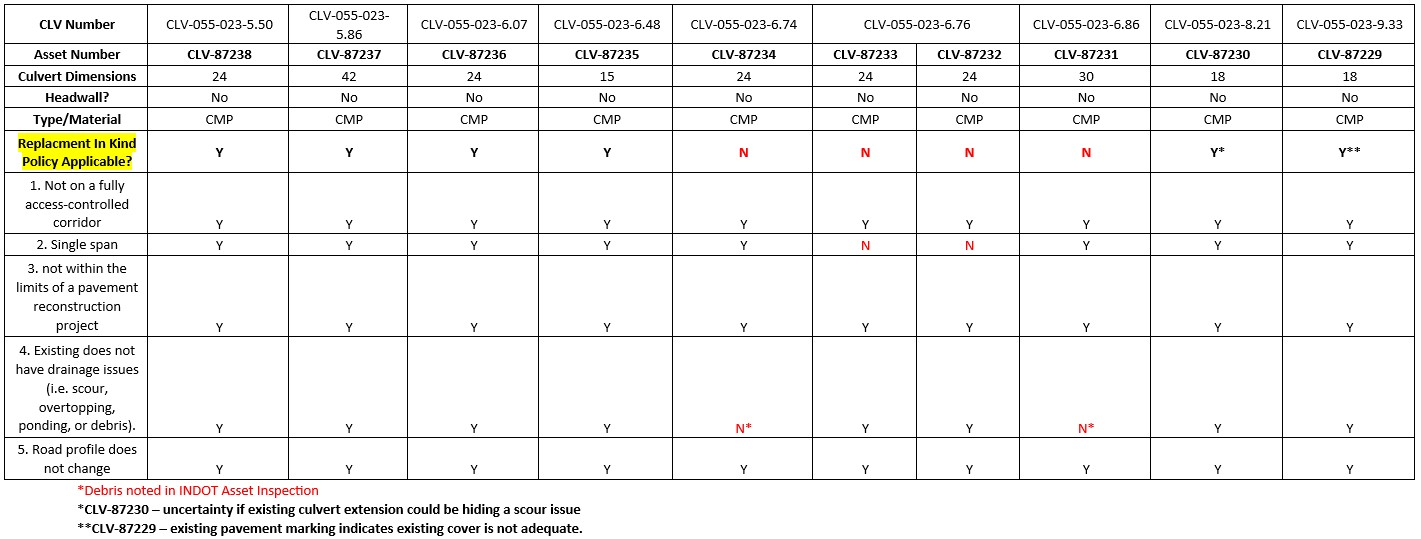 Design Submittals for CLVs (cross culverts)
If meeting all the conditions of IDM 203-2.08, RIK Policy
INDOT hydraulics review not required, analysis not required

If meeting full INDOT hydraulics design standards
INDOT hydraulics review not required, analysis is required
Include computations in roadway design comps
Exception: liners, median drains, etc.
Proposed condition must still be a CLV

Not meeting all the conditions of IDM 203-2.08, but still interested in RIK
INDOT hydraulics will decide on case-by-case basis
INDOT hydraulics review is required, analysis is required
See IDM 201-1.02 for more details
Questions
Can I use RIK if pipe slopes are to be changed due to embankment slope corrections?
Case-by-case, but likely "yes".  However, analysis and INDOT hydraulic review would be required
   


Can I use RIK if existing pipe doesn't meet minimal pipe size requirement?
Yes, if meeting all the conditions of IDM 203-2.08
Riprap Protection
IDM Figure 203-2D Update
Joint Probability of Indiana Confluences
Joint Probability of Indiana Confluences
Previous
FHWA – one stream off the east coast
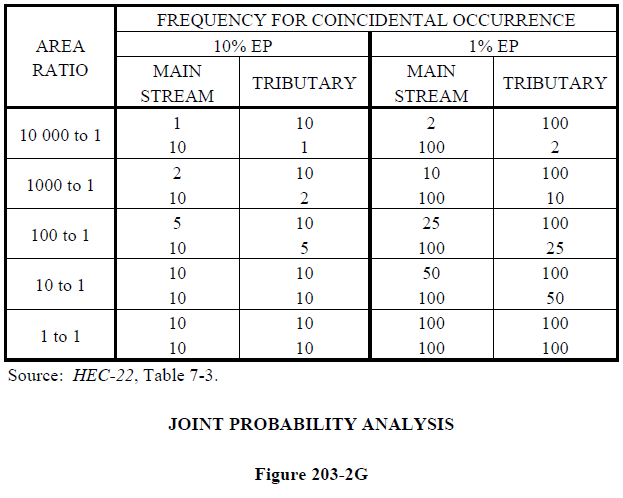 Joint Probability of Indiana Confluences
Updated
JTRP (Joint Transportation Research Program) Study
Medium Resolution Hydrography Dataset (NOAA)
4500 confluences from IN 
Minimum threshold of 1 km2
Joint Probability Example
Storm sewer outlets to a creek with an 85:1 watershed ratio
Both storm scenarios should be analyzed
5-year flow to a 50-year flood as well as a 50-year flow to a 5-year flood
Slab-Top Design
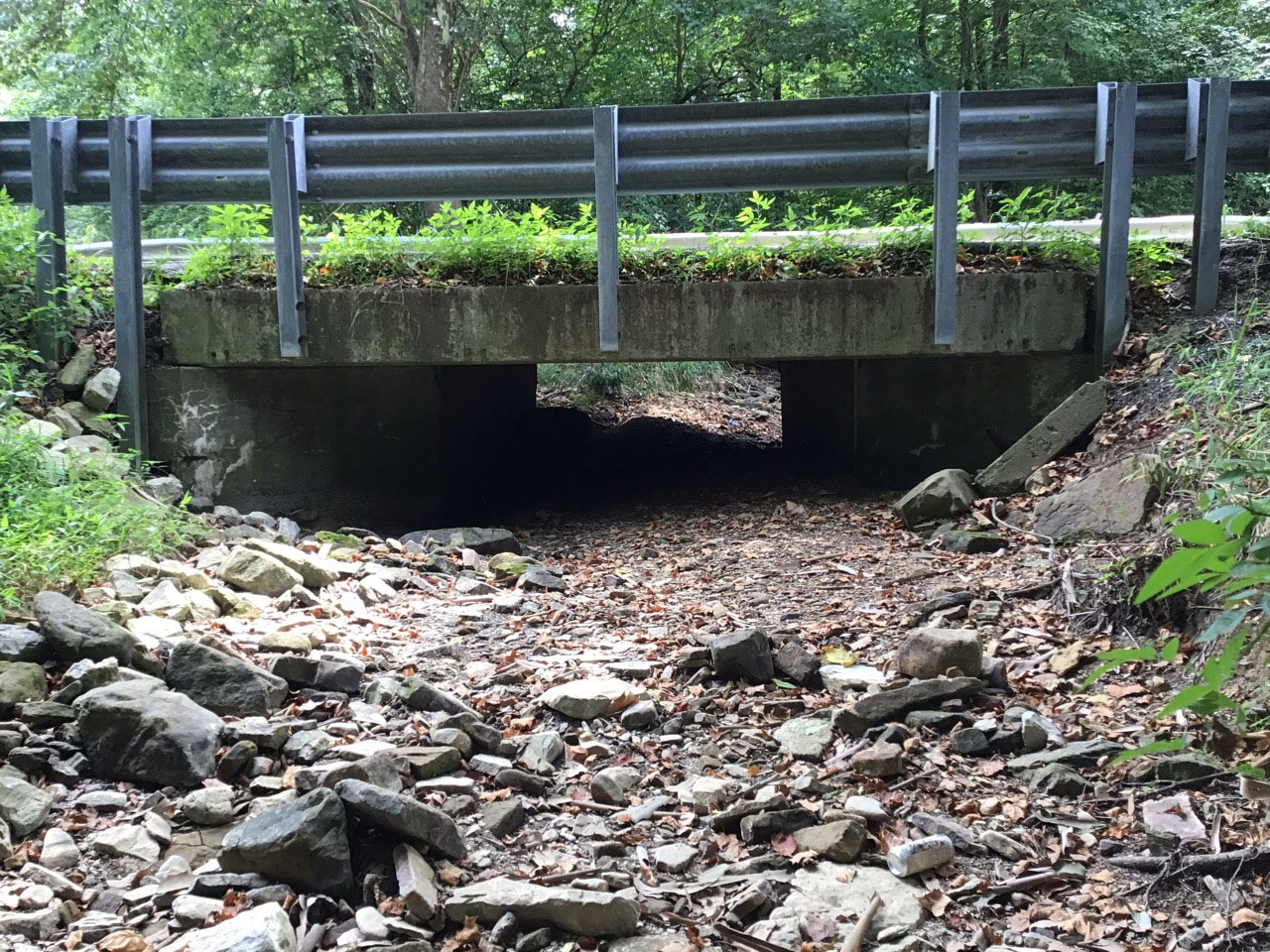 Slab-Top Design
Concrete slab installed on 2 vertical abutments
Ideal for situations with limited cover
Note: The following slab thicknesses and structure depths are only estimates to be used for hydraulic analysis.  Actual slab thicknesses and structure depths are to be determined by the engineer of record.  
All Spans: 
Minimum desirable structural free board = 1ft
Should not be designed to be under pressure flow.
Slab-Top Design
Span ≤ 15' 
Minimum slab thickness = 12"
Structure depth=12" + 0.02* (½ roadway width + shoulder)
0.02 is based on a 2% super elevation to the crown.
Example: 15' span, normal crown, 2- 12' lanes and 4' shoulders
Min structure depth=12"+0.02(12'+4')*(12"/ft) =15.84"
15' < Span ≤ 20''
Minimum slab thickness = 15"
Structure depth=15" + 0.02* (½ roadway width + shoulder)
Spans > 20'
INDOT Bridge design group should be contacted to estimate
Division of Hydraulics